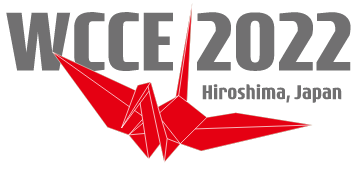 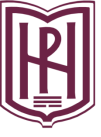 About the Ecosystem of Computer Science Education in Primary School - Challenges in Bulgaria
Daniela Tuparova

South-West University "Neofit Rilski“,
Blagoevgrad, Bulgaria
WCCE2022, 21.08.2022 – 24.08.2022, Hiroshima, Japan
Agenda
Educational System in Bulgaria
Grades    1    2     3     4     5      6     7     8      9     10   11  12
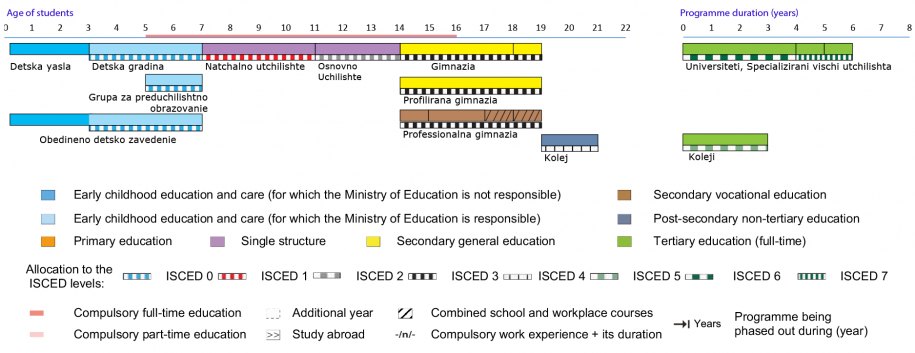 National  evaluation
Matura
National  evaluation
Entrance to the next level
Competitions in maths for entrance  in Math. Gymnasiums
Educational Ecosystem
Mathematical and Natural science Gymnasiums
https://webgate.ec.europa.eu/fpfis/mwikis/eurydice/index.php/Bulgaria:Overview
[Speaker Notes: Mandatory from the age of 7 or from the age of 6 according to parents’ decision till the age of 16. 
Schools are state, municipal, private or religious. 
According to the type of training, schools are non-specialized and specialized.
According to the stage or level of education, non-specialized schools are: 
primary (I - IV grade inclusive);
main (I - VII grade inclusive);
highschools (VIII - XII grade inclusive);
united (I - X including grade);
secondary (I - XII grade inclusive).]
Main components of educational ecosystem for Computer science education
Educational Ecosystem
Regulations of educational process
State policy
Regulations of educational process
State policy
Education in Computer science (Informatics) – timeline
State policy
Current Subjects in Computer science in Bulgarian schools
State policy
Syllabus “Computer Modelling”3rd grade
The accent Obtaining knowledge and skills for:
working with digital devices;
working with files;
creating animated projects using algorithms with loops in visual environment for block programming;
safe and healthy working with computers.
Implementation of the computer models in visual environment could be prepared by:
unplugged activities with visual materials – mosaic, jigsaw etc.;
working in simulation environment;
performing algorithms in programming environment;
etc.
State policy
Syllabus “Computer Modelling”3rd grade
State policy
Syllabus “Computer Modelling”4th grade
Working with information and digital devices - working with files; creaing animated projects using branching algorithms and synchronising activities of the characters in visual environment for block programming; safe and healthy work with computers;
Implementation of the computer models in visual environment could be prepared by well known to the students visual materials and tools, unplugged activities;
Creating quizzes, jigsaw puzzles and games and managing robotic devices in programming environment;
Becoming aware of the advantages and disadvantages of digital devices for the environment.
Demonstrating responsible attitude towards the digital technologies and the ethical and safe behaviour in the online environment.
State policy
Syllabus “Computer Modelling”4th grade
State policy
National programmes
State policy
[Speaker Notes: “ICT in education” – provides hardware equipment, software, internet connections of school, e-learning environments etc.
“Education for tomorrow day” – fund extracurricular clubs for development of digital competences; training of teachers to use ICT in education or to teach computer science subjects; development of interactive educational content by teachers
“Innovative schools” – Most of schools apply innovative approaches regarding computer science education – enlarge of classes for computer programming, robotics, educational computer games etc.
“Digital backpack” – new programme, will start at 2022/2023 – provides of e-content and hardware resources for all school subjects]
Where computer science is being taught?
Location
What kind of support do students and teachers have?
Support
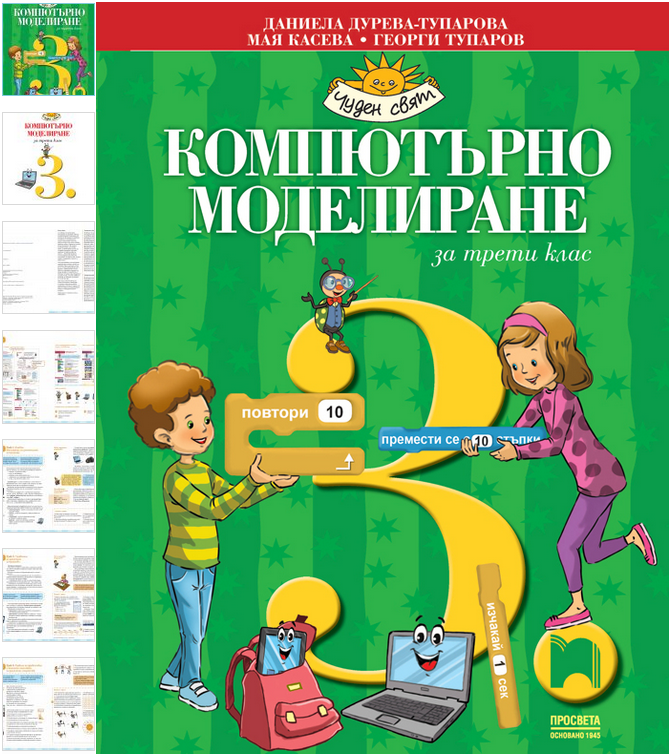 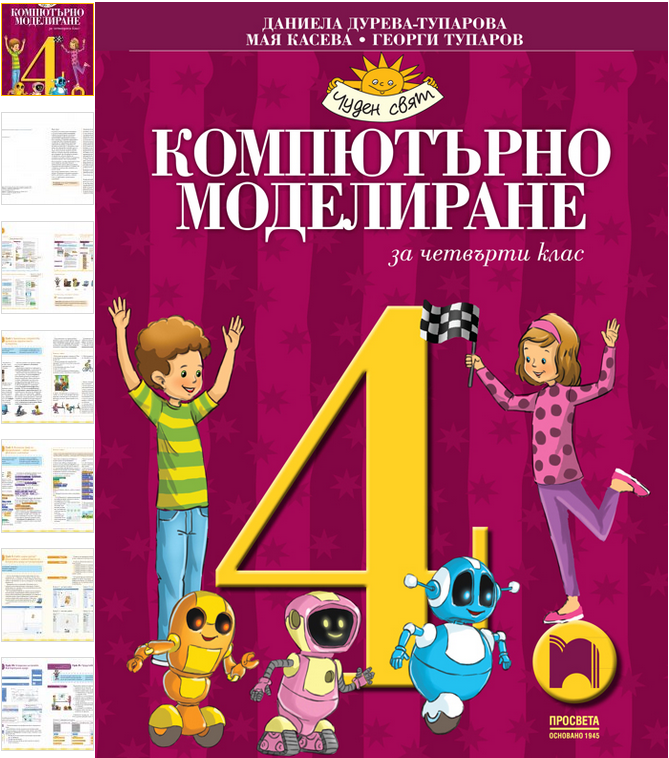 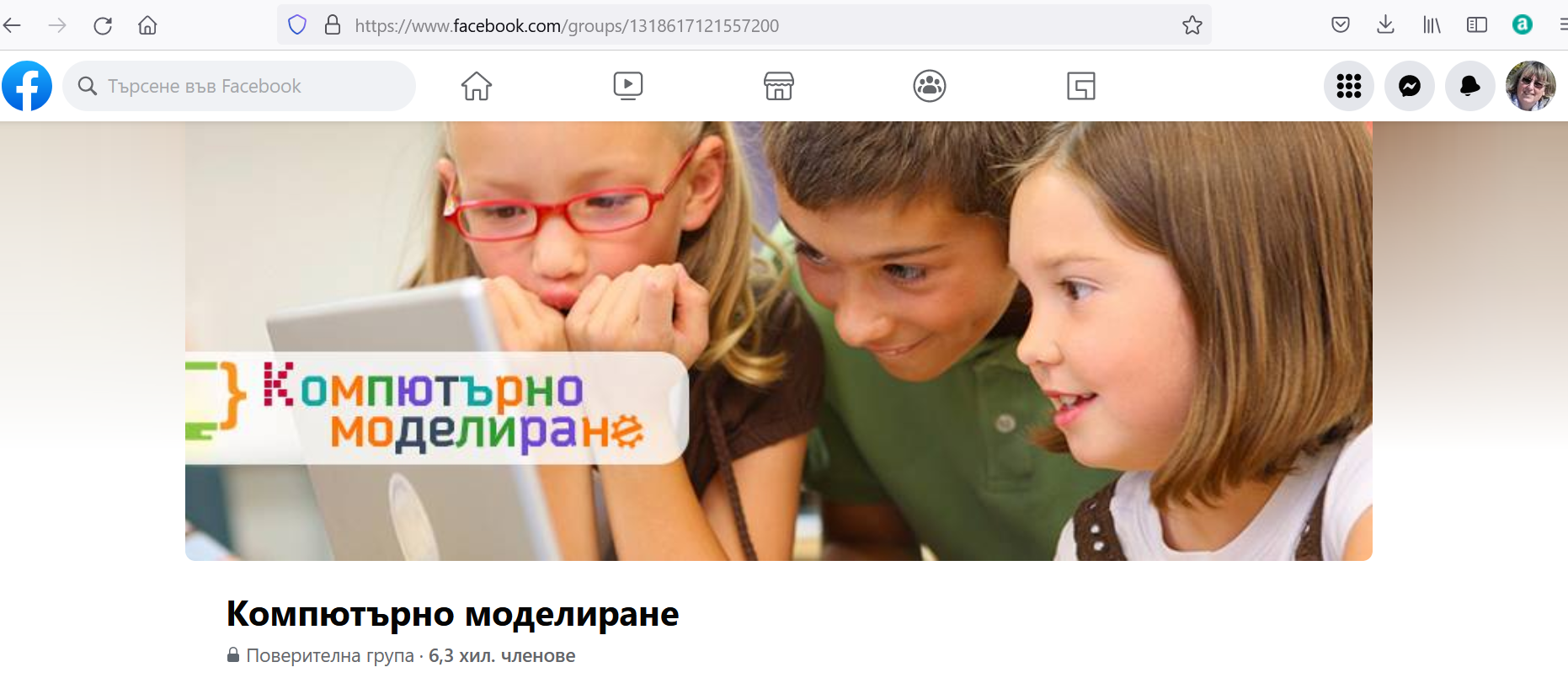 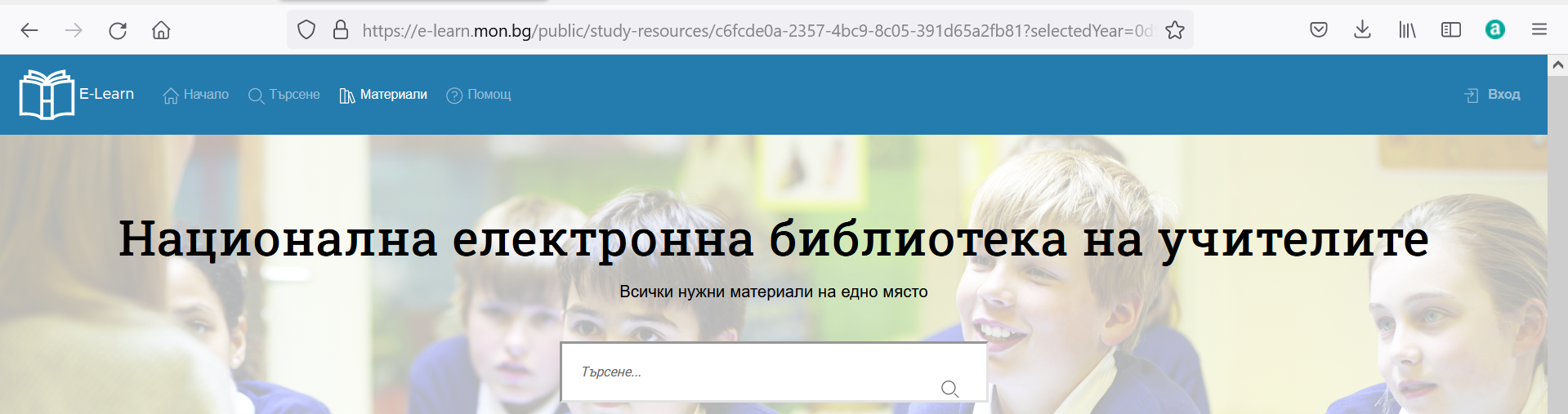 Who can teach computer science subjects in primary school ?
Teacher training
Not enough prepared teachers
At the beginning (2018/2019) Computer modelling had to be taught only by primary school teachers, regardless of their qualification in ICT; Most of the teachers were scared by the new subject and didn’t have the necessary knowledge and skills in programming and algorithms
Decision
Challenges and decisions
Organising short-term courses for teachers;
Self-training by some teachers
Change in state requirements for teachers in Computer modelling (2020) – now teachers in informatics and ICT can also teach Computer modelling in primary school
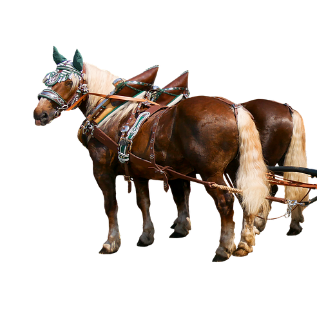 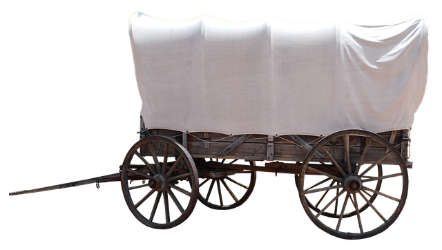 It seems that the cart is before the horses.
Complex requirements for the teachers’ competences
Challenges and decisions
Decision
In-service training courses provided by Ministry of education, universities, private companies and NGO’s
Master degree programmes related  to ICT in primary schools; Including courses in Computer modelling and teaching methods in Bachelor degree curriculums
Equipment
Needs of enough computer labs in the schools
Needs of robotic devices
Schools apply for funding in National programmes or pay  with own budget
Decision
Challenges and decisions
Abstract concepts
Branched algorithm
Loop
Information
Data
Logical operators
Arithmetic operators
Algorithm
Variable
Challenges and decisions
Random number
Digital identity
Broadcast
User
Use of mathematical concepts part of curricula in next grades
Coordinates and coordinate system
Random number
Negative numbers
Challenges and decisions
Measurement of angles
[Speaker Notes: Implementation of basic concepts  and main topics of the syllabus requires usage of concepts that are part of mathematics curricula in next grades - negative numbers, coordinates and coordinate system, measurement of angles in degrees, random number.]
Didactical approaches for solving of the challenges
Challenges and decisions
Which are the most difficult topics for the students? – Teachers’ opinion
Questionnaire with teachers
Participants – teachers in Computer modelling and IT 3. – 7. grade 
Number – total of 71: 20 of them teach in Primary school; 32 only in 5th grade; 19 have no experience in teaching Computer modelling  
Before in-service training, June-July 2022 
Limitation – not representative
Challenges and decisions
The teachers were asked to mention the most difficult topics for the students:
Branching algorithms;
Logical operations;
Variables
Synchronisation of sprites’ actions
When to start learning computer modeling? - Teachers’ opinions
Challenges and decisions
What needs to be changed? – Teachers’ opinion
Ministry of education conducted wide study across teachers, parents and students regarding needs of changes in school curricula (https://www.mon.bg/upload/32511/ucheb-programi-predlojeniya-28072022.pdf )
Students mention that Computer modelling and ICT are one of the easiest  and most pleasant school subject;
Focus group of teachers suggests “Building a branching algorithm for a given task” to be moved in 5th  grade (?!)
No available data from teachers’ questionnaire
Challenges and decisions
Next steps
Before 30 October 2022 we expect changes in Computer modelling curricula
Тhe aim is to ease the learning content
Crucial component in successful implementation of computer modelling in primary schools is teachers’ qualification, experience,  and competences
The efforts of all stakeholders should be directed to pre-service and in-service teacher trainings
Development of more didactical resources to support teachers and students
Study the reasons for some negative attitudes of the teachers regarding involvement of computer modelling in primary school
Challenges and decisions
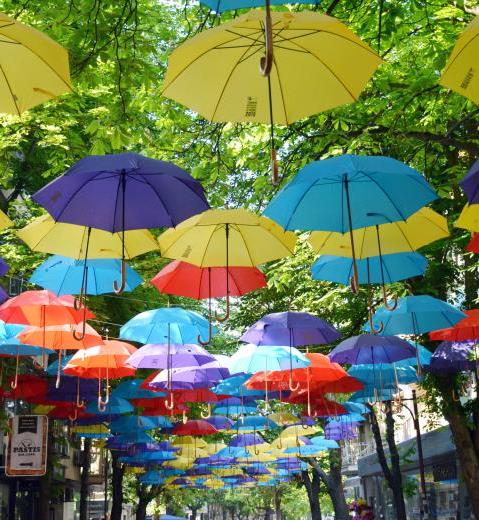 Thank you for attention!
Daniela Tuparova
Department of Informatics
South-West University  “Neofit Rilski”
Blagoevgrad 2700
Bulgaria
E-mail: ddureva@swu.bg 
              Daniela.tuparova@gmail.com
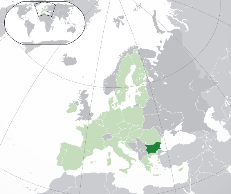 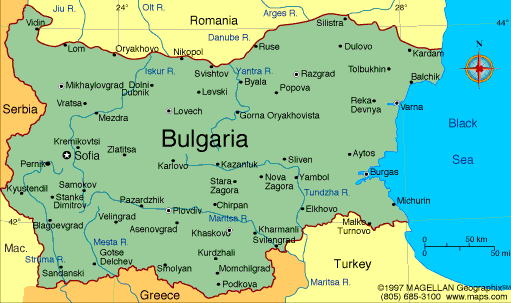 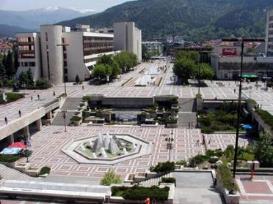